Ambitie:	7 Westfriese gemeenten willen in de top 10 van meest aantrekkelijke regio’s van Nederland

t/m 2015 	diverse toeristische platforms 
	
2015		Strategie toeristische marketing visie opgesteld door Silvia Hania

2016		Aanjager start gemaakt met uitvoeren van plannen. Evaluatie geschreven

Maart ’17	Start toeristische coördinator marketing (Maaike Steltenpool)
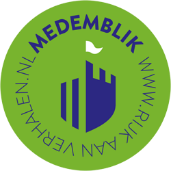 Opdracht

Het bedienen van bezoekers die al in de gemeente: gastvrij ontvangen en de weg wijzen, zodat ze meer geld besteden en graag nog eens terug willen komen

Het vergroten van de naamsbekendheid van Medemblik (stad en landelijk gebied), zodat nieuwe bezoekers de weg naar de gemeente Medemblik weten te vinden

Het blijvend bevorderen van samenwerking op lokaal, regionaal en bovenregionaal
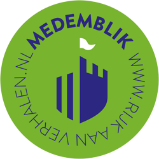 Werkzaamheden

Overleg Toeristisch platform. 
Opzetten en uitvoeren marketing/uitvoeringsplan 2017/2018
Campagne Medemblik Rijk aan Verhalen. Eenduidige, gastvrije uitstraling, vergroten zichtbaarheid
Opzetten online platform

Budget 60.000
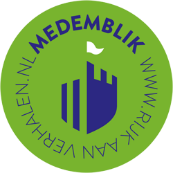 Toeristisch platform

Cluster Nautisch-toeristisch		Monica de Vast Jachthaven Andijk
				Marcel Hanenberg – Regatta Center
Cluster Overnachten		Frank Bakker – Hotel Medemblik
				Laura Oosterbaan – Villavakantiepark Ijsselhof
Cluster Musea, kunst, cultuur		Rene v/d Broek – Museum Stoomtram H-M
				Wil Gorter- Hoedenmuseum
				Arnold Entius – Meelmolen de Herder
Cluster Horeca, retail, recreatie	Celine Loos – Wijngaard Saalhof
				Vacature ;-) 

		1x per 6 weken overleg + clusterbijeenkomsten
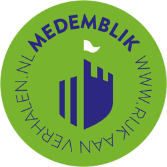 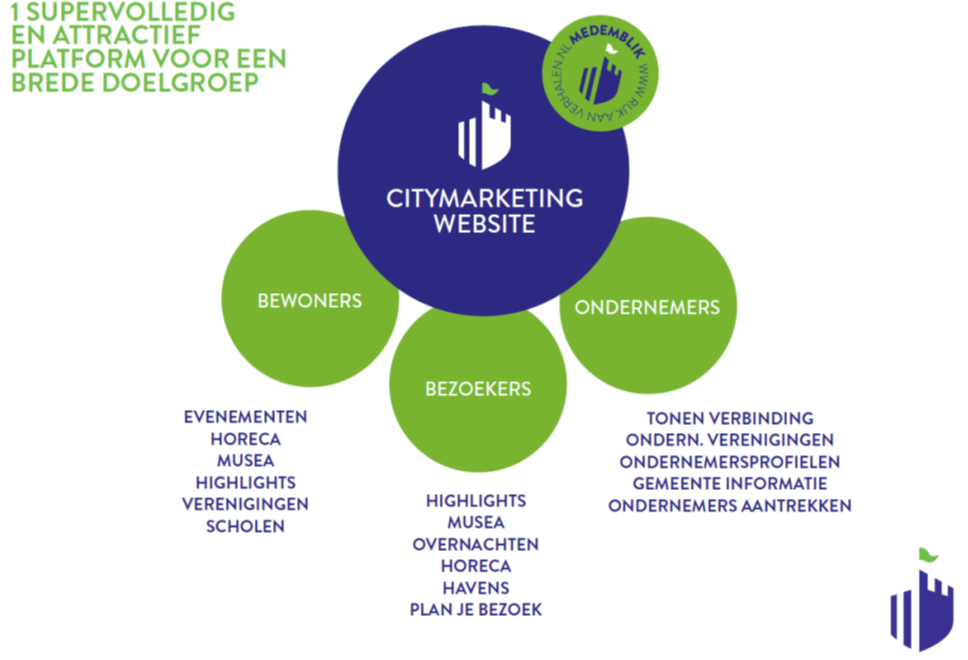 Je hebt vast vragen of opmerkingen….. Brand los!
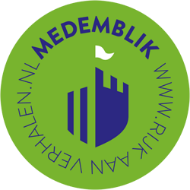